Тема урока:
Правописание парных звонких и глухих согласных в корне слова
флаги – флагберега – берегсапоги – сапогуроки – урокужи-ужпляжи-пляжшалаши-шалашмалыши-малышсады-садгорода-городогороды-огородзаводы-завод
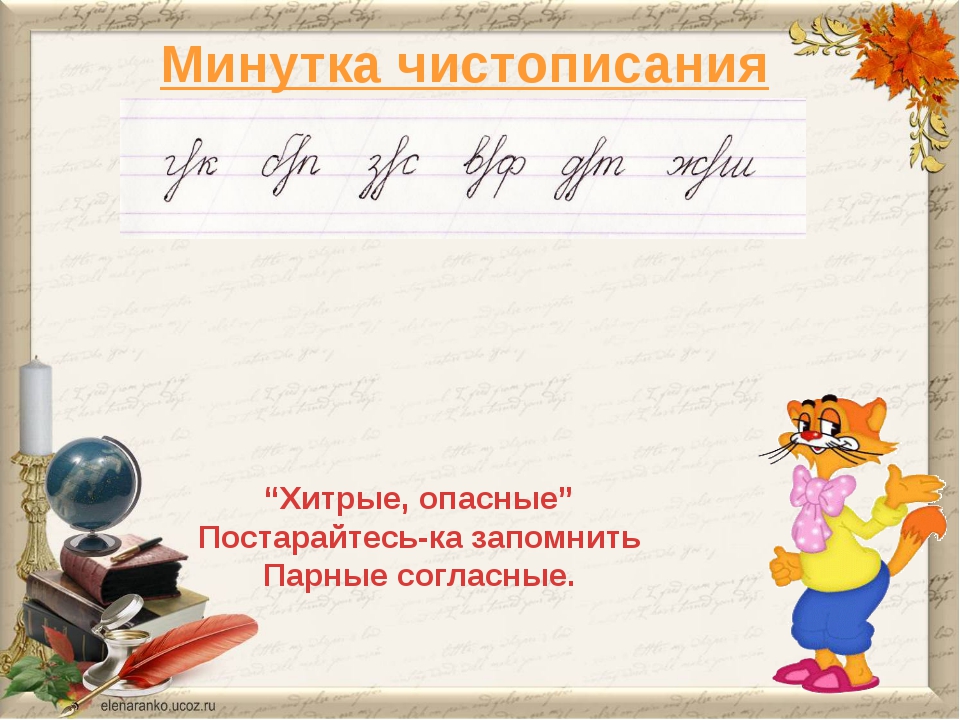 Взял я в руки гибкий пру… 
И погнал гусей на пру…
В руки взял зеленый лу… 
И пошел гулять на лу..   
Смастерил из бревен пло… 
А на груше спелый пло…
Взял я в руки гибкий пру… (прутик)
И погнал гусей на пру…(пруды)
В руки взял зеленый лу… (луковица)
И пошел гулять на лу.. .(луга)
Смастерил из бревен пло… (плотик)
А на груше спелый пло… (плоды)
- А сейчас вам нужно проверить слова, написанные на доске, записав правильно:
Ретко, грятка, крушка, дожть,
Трафка, сетка и  лопадка,
Крышка, ложка, поварешка,
Книшка, парта, утка, скаска.
- А сейчас вам нужно проверить слова, написанные на доске, записав правильно:
Редко, грядка, кружка, дождь,
Травка, сетка и  лопатка,
Крышка, ложка, поварешка,
Книжка, парта, утка, сказка.
Алгоритм1. Читаю слово2. Нахожу парный согласный звук3. Выделяю корень (если орфограмма в корне надо проверить)4. Изменяю слово:5. Проверяю6. Пишу букву7. Подчеркиваю орфограмму
Найдите и исправьте ошибки, объясните.
Пончик любит лимонат
Шоколат и мармелат
А Авоська – плюжки
И слаткие ватружки.
 
Торопыжка любит торд
И из персиков компод.
Все мы слаткоежки,
Щёлкаем орежки.
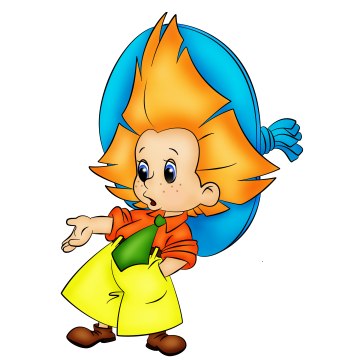 Найдите и исправьте ошибки, объясните.
Пончик любит лимонатд
Шоколатд и мармелатд
А Авоська – плюжшки
И слатд кие ватружшки.
 
Торопыжка любит тордт
И из персиков комподт.
Все мы слатдкоежки,
Щёлкаем орежшки.
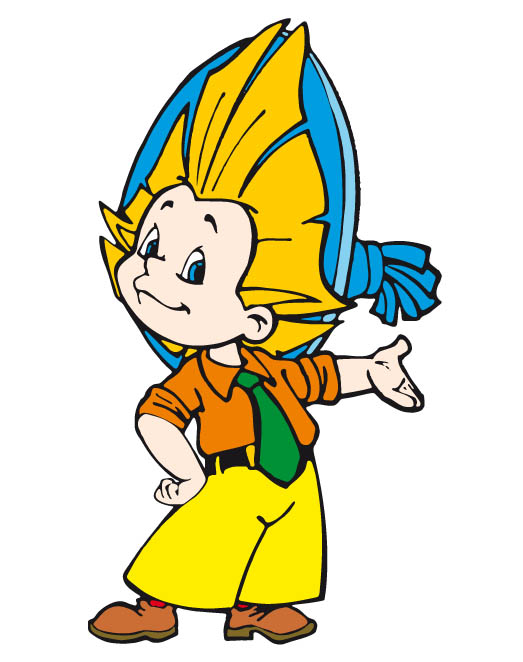 бума…ка                                                                  тру…ка
                 ю…ка                                                                         фла…ки
                 шу..ка                                                                        гря…ка
                 бесе…ка                                                                    ска…ка
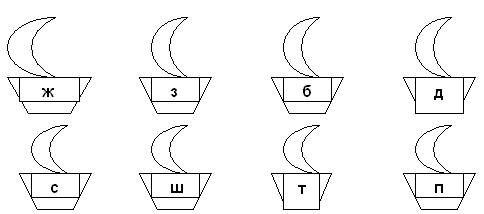 кра…ка                                                                                       ша…ка 
         пу…ка                                                                                          мы…ка
       кно..ка                                                                        до…ка
бумажка                                                                  трубка
                 юбка                                                                         флажки
                 шубка                                                                        грядка
                 беседка                                                                    сказка
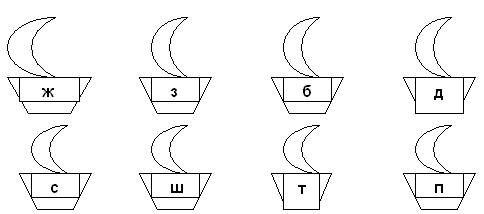 краска                                                                                       шапка 
         пушка                                                                                        мышка
       кнопка                                                                       доска
Заполните таблицу, подбирая подходящие по смыслу слова.
Вставьте пропущенные буквы. Слова для справок: табуре…, крова…ка, ча…ка, тя…ка, алма…, кру…ка, рома…ка, люти…, конфе…ка, морко…ка, лопа…ка, изумру…, зябли…, пряни….
Прочитайте цепочки слов. В каждой найдите лишнее. Вставьте пропущенные буквы.
Ло…ка, игру…ка, кату…ка, клю…ка.
Доро…ка, кры…ка, варе…ка, но…ка.
Лоша…ка, лю…ской, лопа…ка, зага…ка.
Мину…ка, моне…ка, гря…ка, конфе…ка.
Оши…ка, гри…ки, тру…ка, ла…ка.
Прочитайте цепочки слов. В каждой найдите лишнее. Вставьте пропущенные буквы.
Лодка, игрушка, катушка, клюшка.
Дорожка, крышка, варежка, ножка.
Лошадка, лопатка, загадка.
Минутка, монетка, грядка, конфетка.
Ошибка, грибки, трубка, лапка.
Назвать ласкательными словами, что есть у куклы. В словах должны быть парные согласные. Подобрать проверочные.
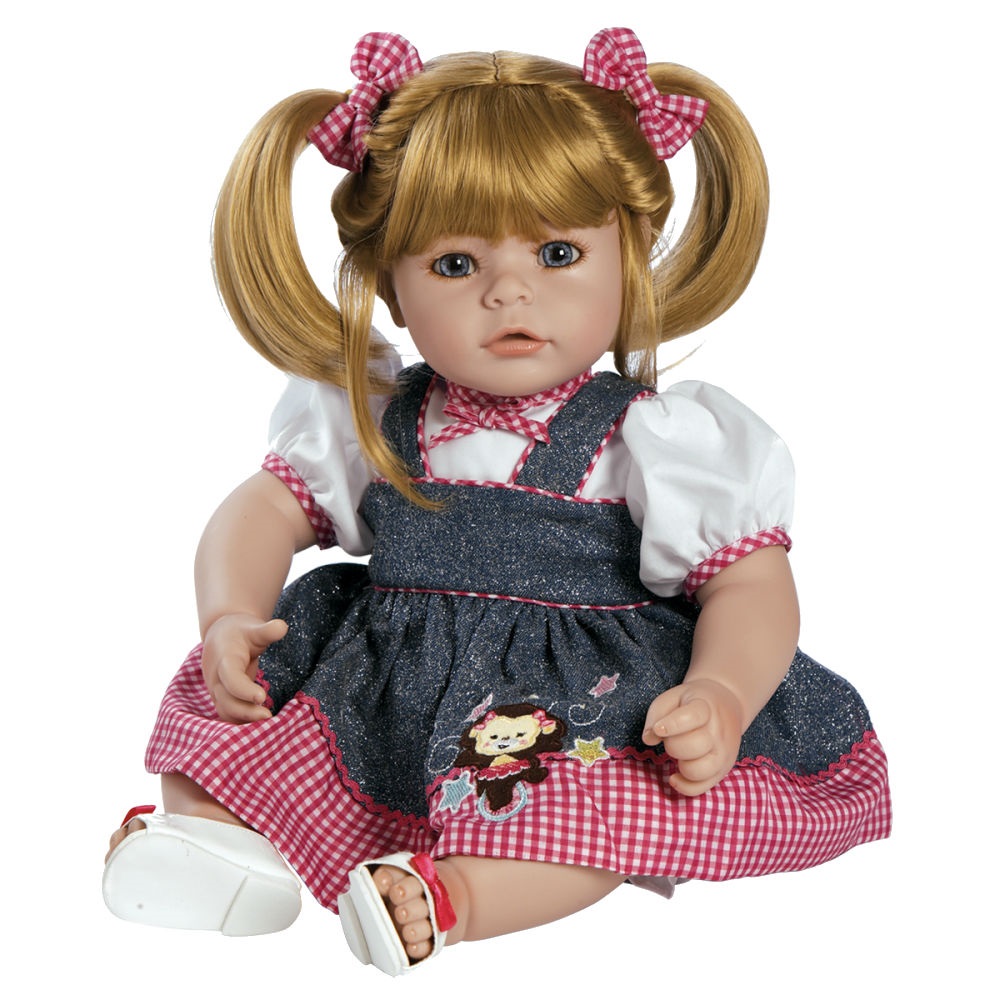 Ножки, зубки, бровки, глазки, губки, ушки…
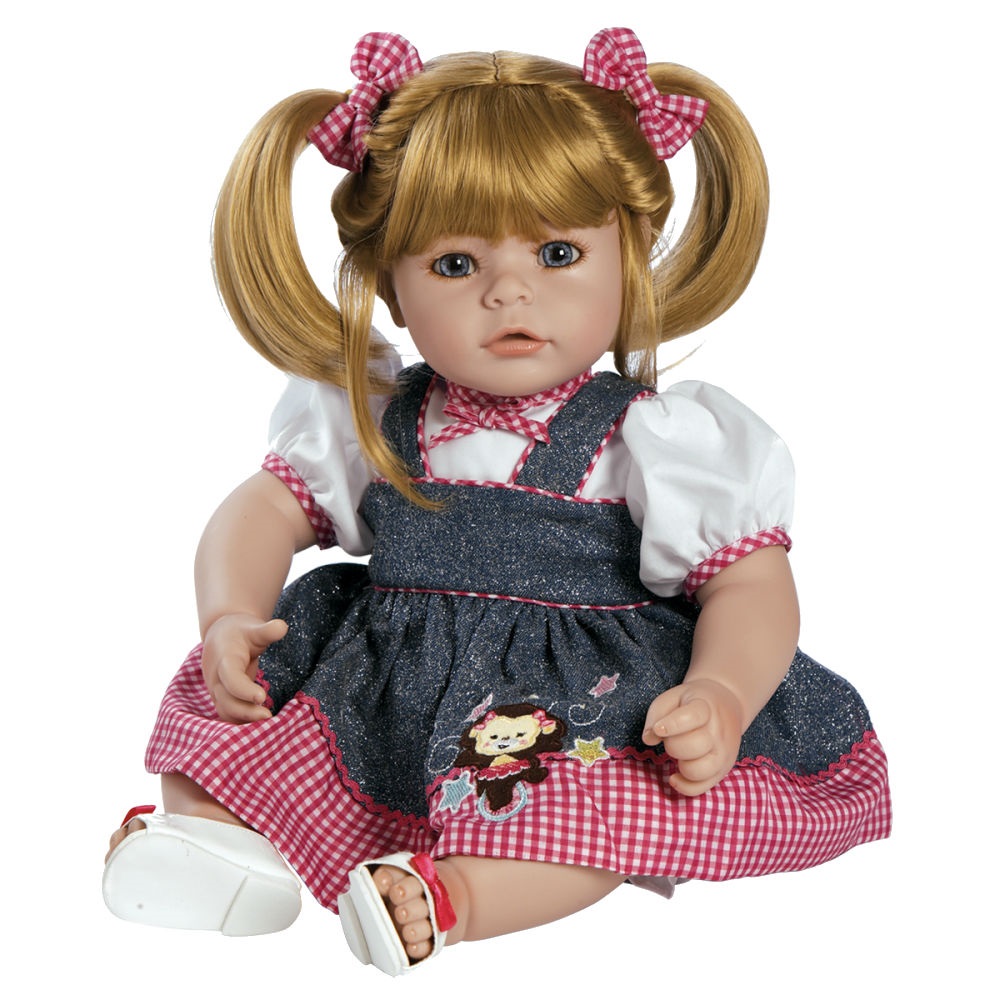 Алгоритм1. Читаю слово2. Нахожу парный согласный звук3. Выделяю корень (если орфограмма в корне надо проверить)4. Изменяю слово:
 назови ласково
 один - много
 много - один
 подставь слово «нет»5. Проверяю6. Пишу букву7. Подчеркиваю орфограмму
Спасибо за работу!